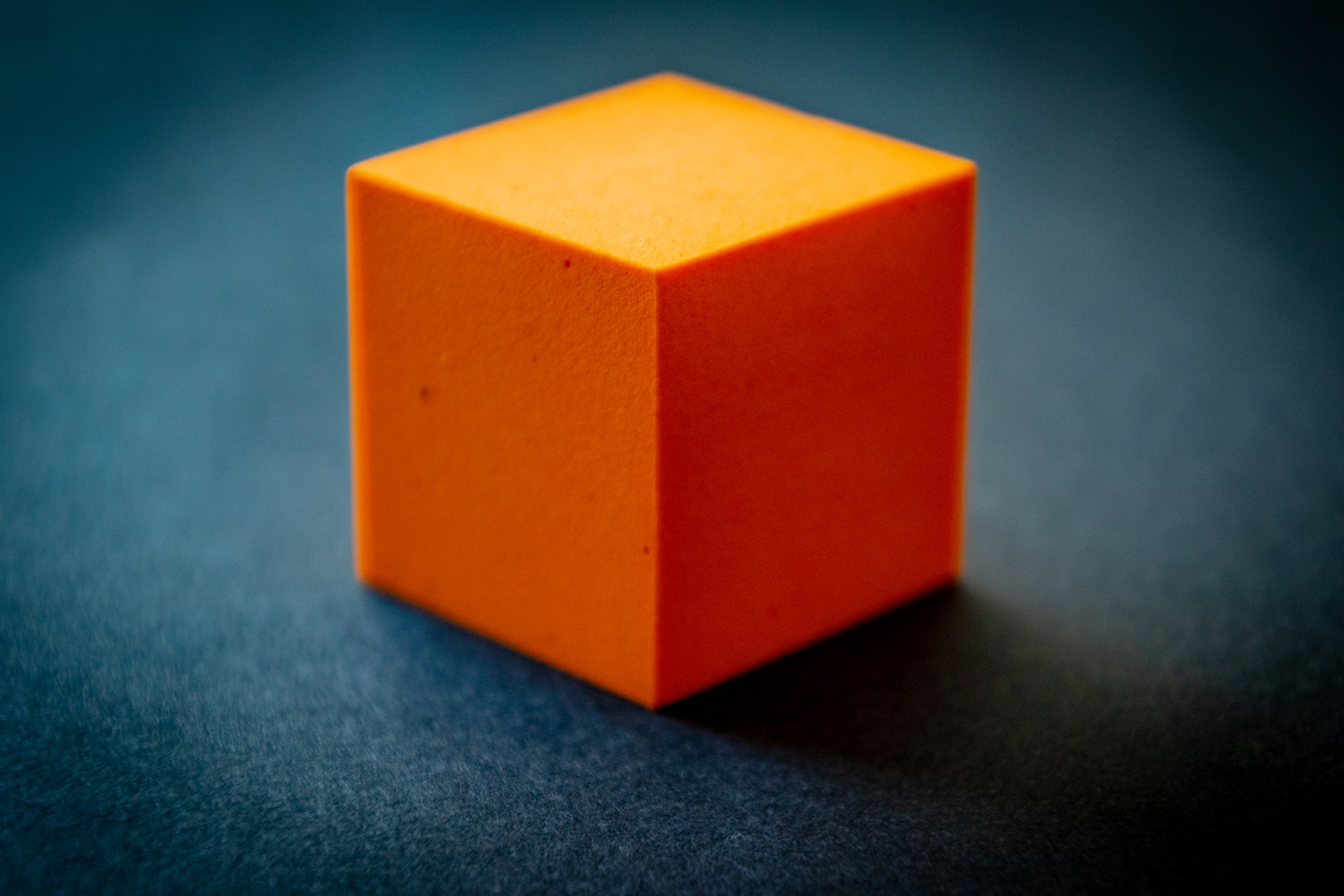 五年级下册数学（人教版）
3.3 长方体和正方体的表面积
THE SURFACE AREA OF CUBOIDS AND CUBES
授课人：XXX老师
1.通过实际操作，理解长方体、正方体表面积的意义。（重点）

2.掌握长方体、正方体的表面积的计算方法，并能运用长方体、正方体表面积的知识解决实际问题。 (难点)
个
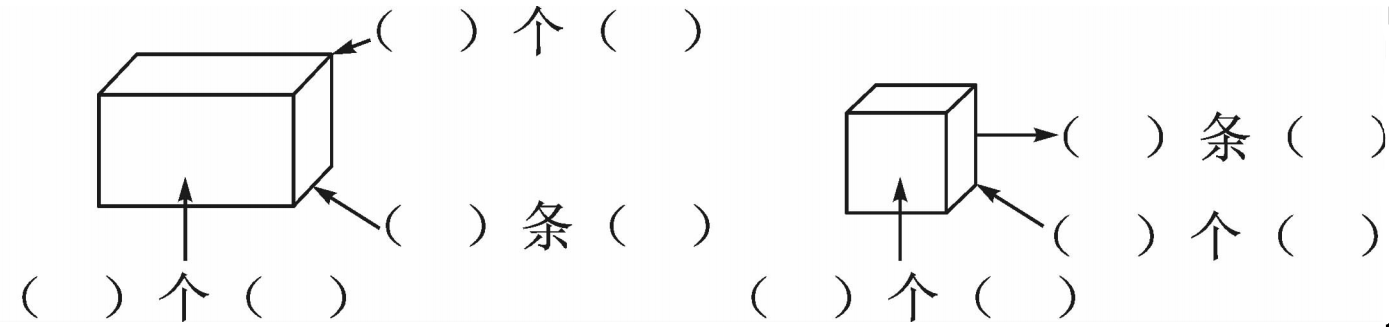 条
条
个
个
标出下面各图形各部分的名称及数量。
(         )
顶点
8
12
棱
12
棱
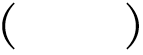 顶点
个
8
6
6
面
面
一个长方形的长是 6 cm，宽是 4 cm，它的面积是(    )cm2；一个正方形的边长是 5 dm，它的面积是(    )dm2。
24
25
长方形的面积＝长×宽
长方形面积公式：
正方形的面积＝边长×边长
正方形面积公式：
知识点1
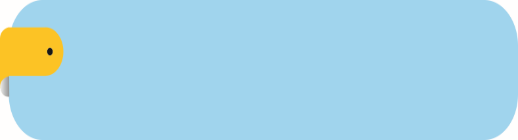 长方体、正方体表面积的意义
把一个长方体或正方体的纸盒展开是什么形状呢？
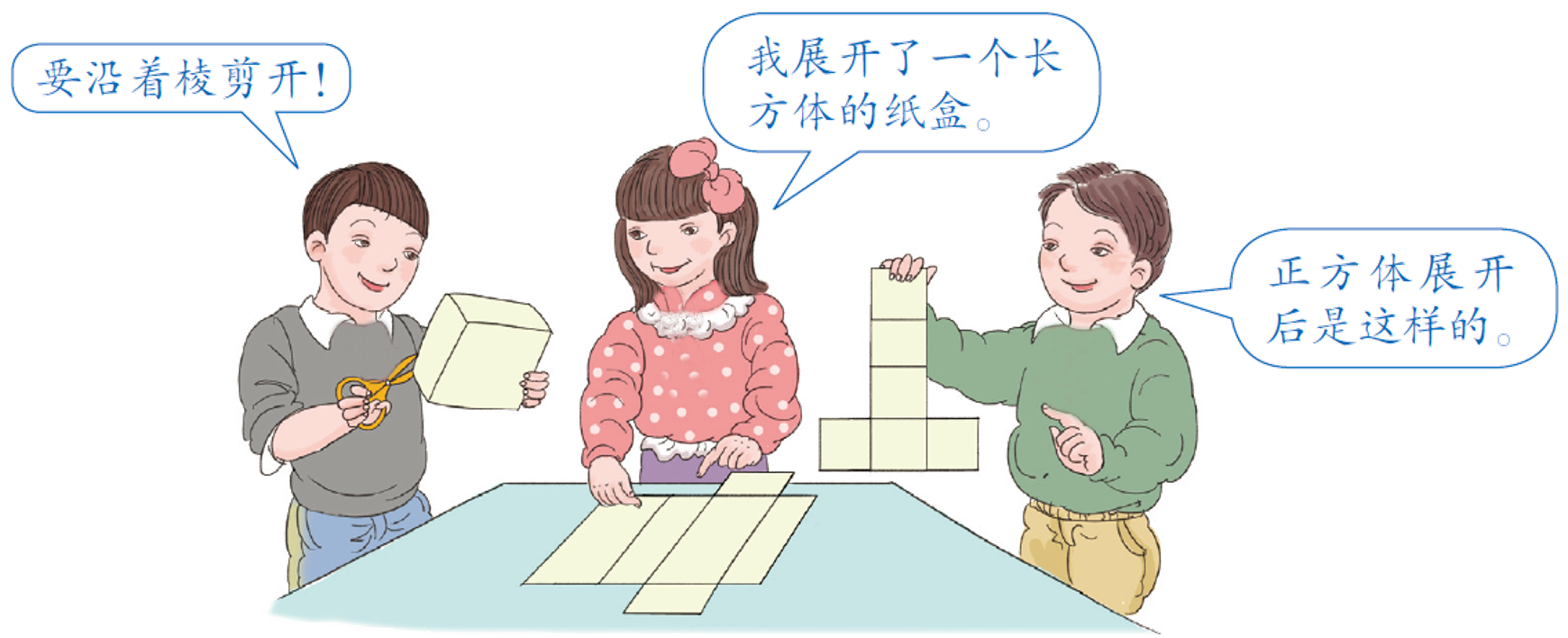 把长方体的六个面展开，如下图。
请在下面的展开图中，分别用“上”“下” “前”“后”“左”“右”标明 6 个面。
上
后
右
左
下
前
观察长方体展开图，回答下面的问题。
上
（1）哪些面的面积相等?
长方体展开图中，长方体
“上面”与“下面”，
“前面”与“后面”，
“左面”与“右面”
的面积分别相等。
后
右
左
下
前
上
后
右
左
左
左
下
前
（2）每个面的长和宽与长方体的长、宽、高有什么关系?

每个面的长和宽分别是长方体的长、宽、高。
把正方体的六个面展开，如下图。
上
请在右面的展开图中，分别用“上”“下”“前”“后”“左”
“右”标明 6 个面。
后
下
右
左
前
长方体或正方体 6 个面的总面积，叫做它的表面积。
        日常生活和生产中，经常需要计算一些长方体或正方体的表面积。
长方体或正方体 6 个面的总面积，叫做它的表面积。
折叠后，哪些图形能围成左侧的正方体？在括号中画“√”。
（选自教材P23  做一做）
√
√
（    ）
（    ）
（    ）
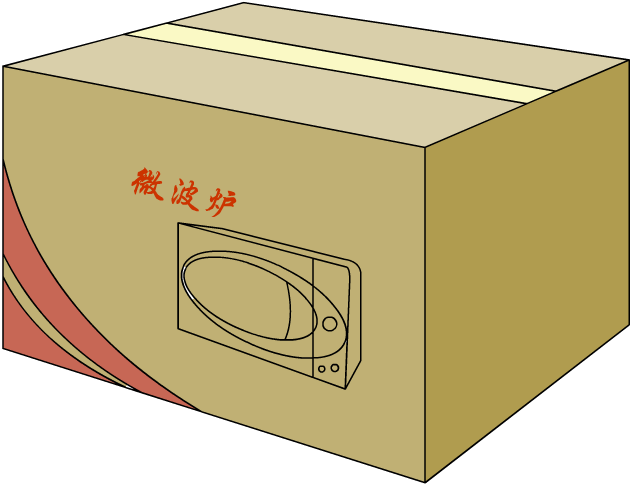 题目要求的是这个长方体包装箱的表面积。
0.4 m
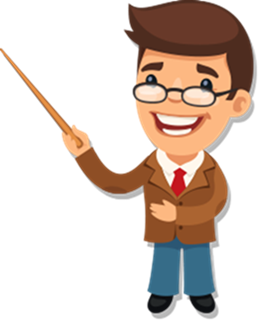 0.5 m
0.7 m
知识点2
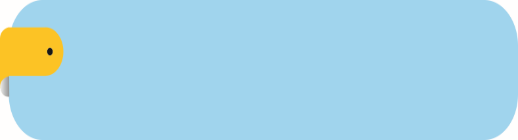 长方体表面积的计算方法（重点）
做一个微波炉的包装箱，至少要用多少平方米的硬纸板？
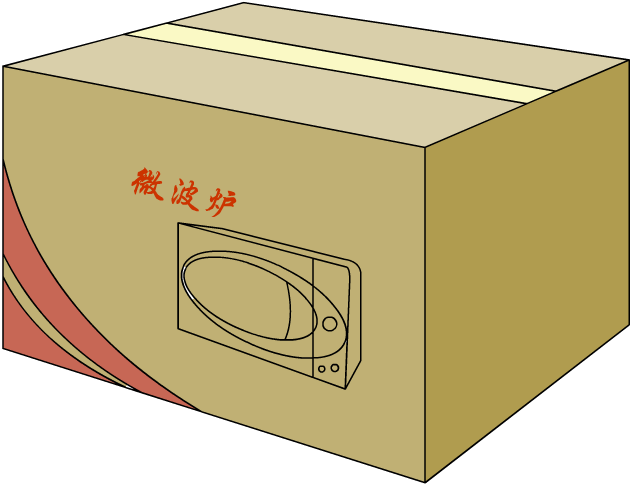 0.4 m
0.5 m
0.7 m
上、下两个面，长_________，宽_________ ；
前、后两个面，长_________ ，宽_________ ；
左、右两个面，长_________ ，宽_________ 。
0.7 m
0.5 m
0.7 m
0.4 m
0.5 m
0.4 m
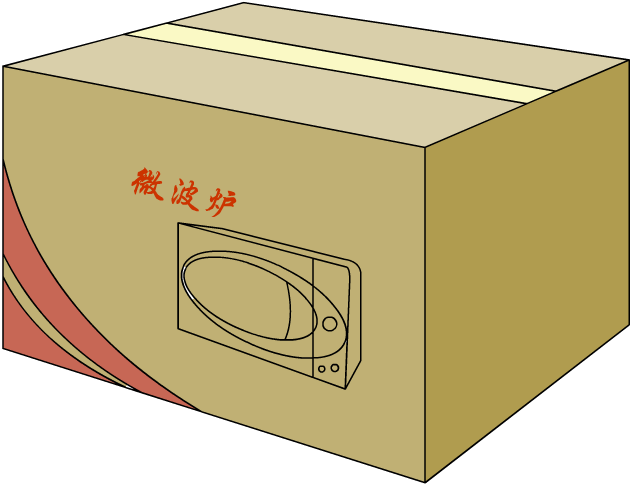 0.4 m
0.5 m
0.7 m
表面积:
0.7×0.5×2＋0.7×0.4×2＋0.5×0.4×2
=0.7＋0.56＋0.4
说一说：你是怎么计算的？
=1.66(m2)
答:至少要用1.66 m2的硬纸板。
还可以这样算。求出相邻三个面(上面、后面和右面)的面积，相加后再乘 2。
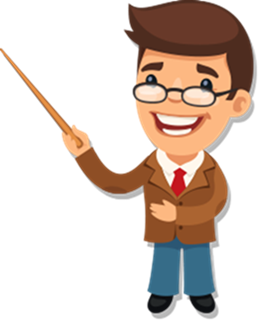 （0.7×0.5＋0.7×0.4＋0.5×0.4）×2
=0.83×2
=1.66(m2)
答:至少要用1.66 m2的硬纸板。
长方体的表面积
＝长×宽×2＋长×高×2＋宽×高×2
＝（长×宽＋长×高＋宽×高）×2
亮亮家要给一个长0.75m、宽0.5m 、高1.6m的简易衣柜换布罩（如右图，没有底面）。至少需要用布多少平方米？
（选自教材P24  做一做）
0.75×0.5＋（0.75×1.6＋1.6×0.5)×2= 4.375(m²)
  答：至少需要用布 4.375 平方米。
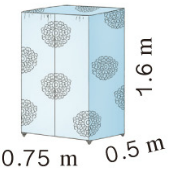 求至少用多少平方厘米的硬纸板，就是要求什么?自己试一试！
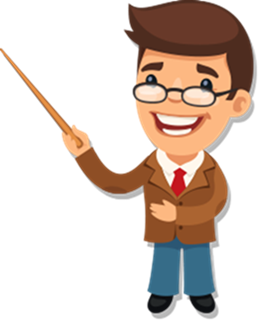 知识点3
正方体表面积的计算方法（重点）
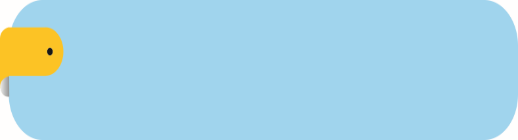 一个正方体墨水盒，棱长为 6.5 cm。制作这个墨水盒至少需要多少平方厘米的硬纸板？
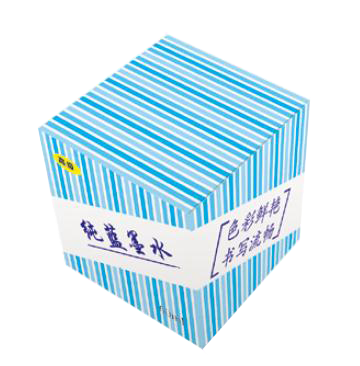 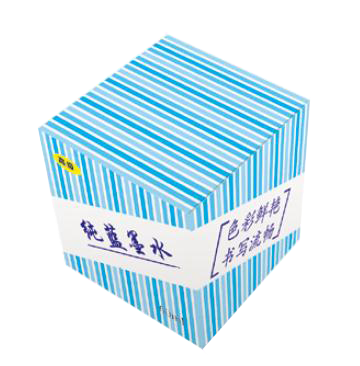 6.5×6.5×6
=42.25×6
=253.5（cm2）
答:制作这个墨水盒至少需要 253.5 cm2的硬纸板。
正方体表面积的计算公式：
正方体的表面积＝棱长×棱长×6。
周末
周五
周一
周二
周三
周四
（选自教材P25  T2）
将这个展开图围成正方体后，哪两个面分别相对？
周四
周一对       ；
周末
周二对       ；
周五
周三对       。
错误解答错在计算物体表面积时忽略了实际情况中物体应有几个面。
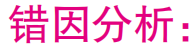 例   一个无盖的正方体玻璃鱼缸，棱长是 6 分米，做这样一个鱼缸至少需要多少平方分米的玻璃？
6×6×6＝216（平方分米）
答：做这样一个鱼缸至少需要 216 平方分米的玻璃。
6×6×6－6×6＝180（平方分米）
答：做这样一个鱼缸至少需要 180 平方分米的玻璃。
解答错误
1. 在展开图上找出相对的面，并用上、下、前、  后、左、右标出，再用a、b、
标出每条棱。
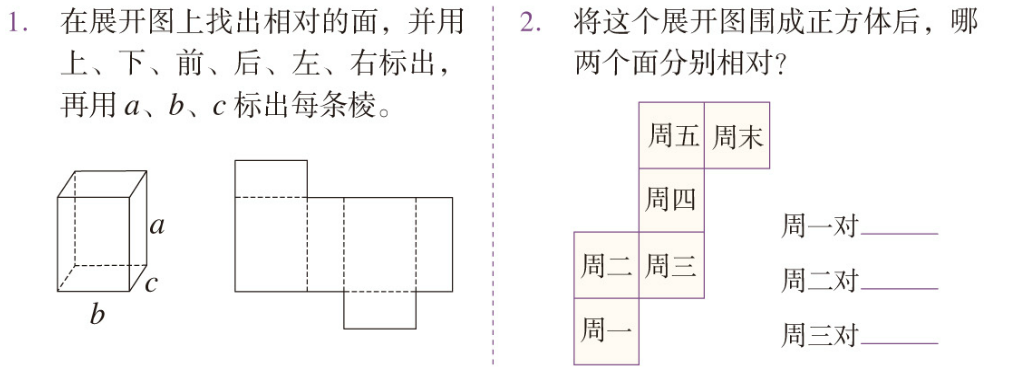 c
上
左
前
右
后
a
c
c
b
下
b
3cm
2cm
2.5cm
2cm
3cm
2cm
2. (1) 计算各长方体中正面的面积。（选自教材P25  T3）
4cm
3cm
2cm
4×2=8(cm²)
3×3=9(cm²)
2×2.5=5(cm²)
3cm
2cm
2.5cm
(2)  计算各长方体中右侧面的面积。
2cm
3cm
2cm
4cm
3cm
2cm
2×3=6(cm²)
2×3=6(cm²)
2×2.5=5(cm²)
2.5cm
3cm
2cm
2cm
3cm
2cm
(3) 计算各长方体中上面的面积。
2cm
3cm
4cm
4×3=12(cm²)
3×2=6(cm²)
2×2=4(cm²)
3.光华街口装了一个新的长方体铁皮邮箱，长50 cm，宽40 cm，高78 cm。做这个邮箱至少需要多少平方厘米的铁皮？（选自教材P25  T4）
（50×40＋50×78＋78×40）×2
＝9020×2
＝18040（cm2）
答：做这个邮箱至少需要 18040 cm2 的铁皮。
这节课你们都学会了哪些知识？
1. 长方体或正方体 6 个面的总面积，叫做它的表面积。
2.     长方体的表面积＝长×宽×2＋长×高×2＋宽×高×2
                                ＝（长×宽＋长×高＋宽×高）×2
3.正方体表面积的计算公式：
                                正方体的表面积＝棱长×棱长×6。
作业1：完成教材相关练习题
作业2：完成对应的练习题